Alfred, Lord Tennyson1809 - 1892
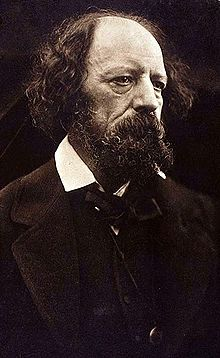 Charge of the Light Brigade
  
Half a league, half a league,   
Half a league onward, 
All in the valley of Death   
Rode the six hundred.
'Forward, the Light Brigade! 
Charge for the guns' he said: 
Into the valley of Death   
Rode the six hundred.
 
'Forward, the Light Brigade!' 
Was there a man dismay'd?
Not tho' the soldiers knew   
Some one had blunder'd: 
Theirs not to make reply, 
Theirs not to reason why, 
Theirs but to do and die: 
Into the valley of Death   
Rode the six hundred.
Cannon to the right of them,
Cannon to the left of them, 
Cannon in front of them   
Volley'd and thunder'd; 
Storm'd at with shot and shell, 
Boldly they rode and well,
Into the jaws of Death, 
Into the mouth of Hell   
Rode the six hundred.  
 
Flash'd all their sabres bare, 
Flash'd as they turned in air 
Sabring the gunners there, 
Charging an army while   
All the world wonder'd:  
Plunged in the battery-smoke 
Right thro' the line they broke; 
Cossack and Russian
Reel'd from the sabre-stroke 
Shatter'd and sunder'd. 
Then they rode back, but not 
Not the six hundred.
Cannon to right of them, 
Cannon to left of them, 
Cannon behind them   
Volley'd and thunder'd; 
Storm'd at with shot and shell, 
While horse and hero fell, 
They that had fought so well 
Came thro' the jaws of Death, 
Back from the mouth of Hell, 
All that was left of them,   
Left of six hundred.  
 
When can their glory fade? 
O the wild charge they made!   
All the world wonder'd. 
Honour the charge they made! 
Honour the Light Brigade,   
Noble six hundred!
Crossing the bar
 
Sunset and evening star,
And one clear call for me!
And may there be no moaning of the bar,
When I put out to sea,
 
But such a tide as moving seems asleep,
Too full for sound and foam,
When that which drew from out the boundless deep
Turns again home.
 
Twilight and evening bell,
And after that the dark!
And may there be no sadness of farewell,
When I embark;

For tho' from out our bourne of Time and Place
The flood may bear me far,
I hope to see my Pilot face to face
When I have crossed the bar.
Tears, Idle Tears  
 
Tears, idle tears, I know not what they mean, 
Tears from the depth of some divine despair 
Rise in the heart, and gather to the eyes, 
In looking on the happy autumn-fields, 
And thinking of the days that are no more.     
 
Fresh as the first beam glittering on a sail, 
That brings our friends up from the underworld, 
Sad as the last which reddens over one 
That sinks with all we love below the verge; 
So sad, so fresh, the days that are no more.     
 
Ah, sad and strange as in dark summer dawns 
The earliest pipe of half-awaken'd birds 
To dying ears, when unto dying eyes 
The casement slowly grows a glimmering square; 
So sad, so strange, the days that are no more.     
 
Dear as remembered kisses after death, 
And sweet as those by hopeless fancy feign'd 
On lips that are for others; deep as love, 
Deep as first love, and wild with all regret; 
O Death in Life, the days that are no more!
Перевод
Tears, idle tears, I know not what they mean, 
Tears from the depth of some divine despair 
Rise in the heart, and gather to the eyes, 
In looking on the happy autumn-fields, 
And thinking of the days that are no more.     
 
Fresh as the first beam glittering on a sail, 
That brings our friends up from the underworld, 
Sad as the last which reddens over one 
That sinks with all we love below the verge; 
So sad, so fresh, the days that are no more.     
 
Ah, sad and strange as in dark summer dawns 
The earliest pipe of half-awaken'd birds 
To dying ears, when unto dying eyes 
The casement slowly grows a glimmering square; 
So sad, so strange, the days that are no more.     
 
Dear as remembered kisses after death, 
And sweet as those by hopeless fancy feign'd 
On lips that are for others; deep as love, 
Deep as first love, and wild with all regret; 
O Death in Life, the days that are no more!
О слезы, слезы, что  в вас, я не знаю,
Из глубины какой-то высшей боли
Вы к сердцу подступаете, к глазам,
Глядящим на желтеющие нивы,
На призрак дней, которых больше нет.
 
Вы свежи, словно первый луч, что глянул
На корабле, любимых нам вернувшем,
Вы грустны, как последний луч, вдали,
На корабле, увлекшем наше счастье,
Так грустны дни, которых больше нет.
 
О странно-грустны, как в рассвете летнем
Крик сонных птиц, сквозь сон поющих песню
Для гаснущего слуха, в час, когда
Горит окно для гаснущего взора,
Так странны дни, которых больше нет.
 
Желанные, как сладость поцелуев,
Как сладость ласк, что мыслим мы с тоскою.
На чуждых нам устах, - и как любовь,
Как первая любовь, безумны, страстны,
Смерть в жизни, дни, которых больше нет.